Chapter 2 – Antimicrobial Resistance
ESPAUR report 2020 – Chapter 2 Figure Annexe
Overview
Data presented in this annexe complements the data presented in the ESPAUR Report 2020 in Chapter 2 ‘Antimicrobial Resistance and Communicable Disease Resistance’.
The graphs use data taken from the PHE Second Generation Surveillance System Antimicrobial Resistance, unless otherwise noted.
For interpretation of the data please refer to the ESPAUR report 2020.
Detailed and accessible information about each graph is available in the notes on each slide.
Figure 2.1 Incidence of bloodstream infection caused by key pathogens per 100,000 population, England 2016 to 2020
* Data taken from mandatory surveillance.
ESPAUR report 2020 – Chapter 2 Figure Annexe
[Speaker Notes: Accessibility text

Title: Graph showing the trend in the rate of bloodstream infection per 100,000 population for key pathogens, England 2016 to 2020

Description: Graph showing the bacteraemia rate of Escherichia coli (E. coli), Klebsiella pneumoniae (K. pneumoniae), Klebsiella oxytoca (K. oxytoca), Pseudomonas species, Acinetobacter species, Enterococcus species, Staphylococcus aureus (S. aureus) and Streptococcus pneumoniae (S. pneumoniae) per 100,000 population reported by year in England between 2016 and 2020.

There has been an increasing trend in bacteraemia rate in the majority of these pathogens between the years 2016 and 2019. The highest rates are for E. coli bacteraemia, which increased from 73.0 per 100,000 population in 2016 to 77.7 per 100,000 in 2019. There was a subsequent decline in 2020 to 66.9 per 100,000.Of particular note, the incidence decreased in 2020 at 66.9 per 100,000 population likely due to reduction in community-onset cases. 

S. aureus was the second most common cause of BSI in 2016-2020 with an incidence in 2016 of 21.8 per 100,000 population, increasing up to 23.4 per 100,000 population in 2019 before declining to 21.4 per 100,000 population in 2020.

K. pneumoniae, Pseudomonas spp. and S. pneumoniae all followed similar trend with year on year increases in BSI between 2016 and 2019 followed by a reduction in 2020 to an incidence lower than that of 2016. However for Enterococcus spp.  the reduction observed in 2020 didn’t fall below what was seen in 2016.

K. oxytoca and Acinetobacter spp. were the least frequently reported key pathogen across all years neither of which exceeded 3 per 100,000 population annually between 2016 and 2020. Declines in reporting for these pathogens were also observed in 2020 with rates of 2.8 and 1.5 per 100,000 respectively.]
Figure 2.2 (a)  E. coli bacteraemia resistance to key antimicrobials, England 2016 to 2020
ESPAUR report 2020 – Chapter 2 Figure Annexe
[Speaker Notes: Accessibility text

Title: Antibiotic Susceptibility Test results for E. coli against key antibiotic agents by laboratories in England between 2016 and 2020

Description: Graph showing the number of Escherichia coli (E. coli)  bacteraemia reported by year in England between 2016 and 2020 and the number of reports with susceptibility testing and results to key antibiotics. The chart also shows the proportion resistant to the agents over the time period. 

There has been a year-on-year increase in E. coli spp. bacteraemia reports between 2016 to 2019 with a subsequent decrease in 2020. The proportion resistant to the key antibiotics carbapenems and piperacillin/tazobactam, has generally remained stable. An increase in the percentage resistant for ciprofloxacin, third-generation cephalosporins, gentamicin and co-amoxiclav is noted between 2016 and 2020. For each antibiotic there was a year-on-year increase between 2016 and 2019 with a subsequent reduction in 2020.  

In 2020 the percentage of E. coli bacteraemia that were resistant to ciprofloxacin was 20%, gentamicin was 11%, third-generation cephalosporins (including cefotaxime, ceftazidime, cefpodoxime and ceftriaxone) was 15%, carbapenems (including meropenem and imipenem, or ertapenem when neither were tested) was 0.1%, piperacillin/tazobactam was 9% and co-amoxiclav was 44%.]
Figure 2.2 (b) K. pneumoniae bacteraemia resistance to key antimicrobials, England 2016 to 2020
ESPAUR report 2020 – Chapter 2 Figure Annexe
[Speaker Notes: Accessibility text

Title: Antibiotic Susceptibility Test results for Klebsiella pneumoniae against key antibiotic agents by laboratories in England between 2016 and 2020

Description: Graph showing the number of Klebsiella pneumoniae (K. pneumoniae) bacteraemia reported by year in England between 2016 and 2020 and the number of reports with susceptibility testing and results to key antibiotics. The chart also shows the proportion resistant to the agents over the time period.

The number of reports of K. pneumoniae spp. bloodstream infections (BSI) had been increasing on a year-on-year basis between 2016 and 2019, however 2020 saw a decrease below 2016 levels. The proportion resistant to ciprofloxacin, gentamicin, third generation cephalosporins and co-amoxiclav all show a general increasing trend with between 2016 and 2019 with a reduction in 2020. While the proportion resistant to piperacillin/tazobactam increased year-on-year from 2016 to 2020 from 13.6% to 16.4%. 

There was an increase in percentage resistant to third generation cephalosporins from 11.1% to 15.2% in 2016 and 2020, respectively. An increase in piperacillin/tazobactam resistance was also seen from 13.6% to 16.4% in 2016 and 2020, respectively.]
Figure 2.2 (c) K. oxytoca bacteraemia resistance to key antimicrobials, England 2016 to 2020
ESPAUR report 2020 – Chapter 2 Figure Annexe
[Speaker Notes: Accessibility text

Title: Antibiotic Susceptibility Test results for Klebsiella oxytoca against key antibiotic agents by laboratories in England between 2016 and 2020

Description: Graph showing the number of Klebsiella oxytoca (K. oxytoca) bacteraemia reported by year in England between 2016 and 2020 and the number of reports with susceptibility testing and results to key antibiotics. The chart also shows the proportion resistant to the agents over the time period.

There has been a year-on-year increase in K. oxytoca spp. reports between 2016 to 2019 (from 1,422 in 2016 to 1,651 in 2019) with a subsequent decrease to 1,581 in 2020. 

The proportion resistant to key antibiotics has generally remained stable for ciprofloxacin, gentamicin, third generation cephalosporins and carbapenems with a peak in 2018 compared to the other years. Though generally decreased between 2016 and 2020 for piperacillin-tazobactam and co-amoxiclav.]
Figure 2.3 Pseudomonas spp. bacteraemia resistance to key antimicrobials, England 2016 to 2020
ESPAUR report 2020 – Chapter 2 Figure Annexe
[Speaker Notes: Accessibility text

Title: Antibiotic Susceptibility Test results for Pseudomonas spp. bacteraemia against key antibiotic agents by laboratories in England between 2016 and 2020

Description: Graph showing the number of Pseudomonas spp. bacteraemia reported by year in England between 2016 and 2020 and the number of reports with susceptibility testing and results to key antibiotics. The chart also shows the proportion resistant to the agents over the time period.

Pseudomonas spp. bacteraemia reports have a general increasing trend between 2016 and 2019 (2016: 3,974 to 2019: 4,553) before decreasing to 4,010 in 2020, similar levels to 2016. 

There was a general increasing trend in resistance between 2016 and 2020 for all key antibiotics except for carbapenem, which saw a decrease from 7.9% to 7.6%. The highest increase was observed in Piperacillin/Tazobactam increasing from 6.7%  to 8.0% in 2016 and 2020, respectively.]
Figure 2.4 (a) S. pneumoniae bacteraemia resistance to key antimicrobials, England 2016 to 2020
ESPAUR report 2020 – Chapter 2 Figure Annexe
[Speaker Notes: Accessibility text

Title: Graph showing Antibiotic Susceptibility Test results for Streptococcus pneumoniae bacteraemia against key antibiotic agents by laboratories in England between 2016 and 2020

Description: Graph showing the number of S. pneumoniae bacteraemia reported by year in England between 2016 and 2020 and the number of reports with susceptibility testing and results to key antibiotics. The chart also shows the proportion resistant to the agents over the time period.

After a general increasing trend in S. pneumoniae spp. bloodstream infections (BSI) reports between 2016 and 2019 (2016: 4,583 to 2019: 4,881) there was a large decrease in 2020 to the lowest number of reports in the 5 year period (2020: 2,010 reports).
Percentage resistant similarly increased from 2016 to 2020 in all the key antibiotics shown here. Tetracycline showed the highest increase from 6.2% to 8.7% in 2016 to 2020, respectively.]
Figure 2.4 (b) Enterococcus spp. bacteraemia resistance to key antibiotics, England 2016 to 2020
ESPAUR report 2020 – Chapter 2 Figure Annexe
[Speaker Notes: Accessibility text

Title: Graph showing Antibiotic Susceptibility Test results for Enterococcus spp. bacteraemia against key antibiotic agents by laboratories in England between 2016 and 2020

Description: Graph showing the number of Enterococcus spp. bacteraemia reported by year in England between 2016 and 2020 and the number of reports with susceptibility testing and results to glycopeptide, linezolid, ampicillin/amoxicillin and daptomycin. The chart also shows the proportion resistant to the agents over the time period.

From 2016 to 2019 there was a year on year increase in the number of reports of Enterococcus spp. bacteraemia from 6,747 to 7,534 which subsequently declined in 2020 to 7,264.

Percentage resistant has remained stable for glycopeptides and linezolid. A substantial decrease in daptomycin resistance was seen between 2016 to 2020, however the number of tested reports with less than 700 reports tested in 2020. The percentage resistant to ampicillin-amoxicillin increased from 45.1% to 48.4%  in 2016 and 2020, respectively.]
Figure 2.4 (c) Number of bloodstream isolates of S. Aureus reported and the percentage resistant to key antibiotics, England 2016 to 2020*
* Data is taken from the mandatory surveillance.
ESPAUR report 2020 – Chapter 2 Figure Annexe
[Speaker Notes: Accessibility text

Title: Graph showing number of bloodstream infections (BSI) of S. aureus reported and the percentage resistant to key in England between 2016 and 2020

Description: Percentage of methicillin resistant S. aureus has decreased from 6.6% in 2016 to 5.6% in 2020. Number of reported S. aureus has been increasing year-on-year between 2016 to 2019 with 12,025 reports to 13,175 reports, respectively which subsequently declined in 2020 to 12,124 reports.

* Data is based on mandatory surveillance reports.]
Figure 2.5 Annual estimated burden of antibiotic-resistant BSI, England 2016 to 2020
ESPAUR report 2020 – Chapter 2 Figure Annexe
[Speaker Notes: Accessibility text

Title: Estimated trends in burden of bloodstream infections due to antibiotic-resistant pathogens in England, 2016 to 2020

Description: The estimated total numbers of bloodstream infections caused by pathogens resistant to 1 or more key antibiotics increased year on year from 14,829 in 2016 to 18,188 in 2019, a rise of 22.6%. There was a subsequent decrease in 2020 to 15,549.  

For infections that occurred in 2020, the burden of antibiotic-resistant bloodstream infections caused by enterobacterales is 83.5%, of which 85.3% are E. coli; (71.2% of the total resistant bloodstream infections). The burden of resistant infections caused by the Gram-positive organisms, Staphylococcus aureus, Streptococcus pneumoniae and Enterococcus species represent 13.5% of the total of antimicrobial resistant bloodstream infections in 2020.]
Figure 2.6 Resistance of S. Pneumoniae lower respiratory tract isolates to Ampicillin/Amoxicillin and Macrolides, England 2018 to 2020
ESPAUR report 2020 – Chapter 2 Figure Annexe
[Speaker Notes: Accessibility text

Title: Graph showing Resistance of S. pneumoniae lower respiratory tract isolates (LRTI)* to co-amoxiclav; England 2018 to 2020 

Description: Graph showing the number of S. pneumoniae LRTI reported by year in England between 2018 and 2020 and the number of reports with susceptibility testing and results to ampicillin/amoxicillin and macrolides. The chart also shows the proportion resistant to the antibiotic agents over the time period.

The number of S. pneumoniae LRTI reported increased from 1,204 in 2018 to 1,230 in 2019, with a subsequent significant decrease in 2020 to 542 reports. 

Resistance to macrolides has increased year on year from 14.9% in 2018 to 19.9% in 2020. Resistance to ampicillin/ amoxicillin remained low over the period with an increase from 1.4% to 4.1% from 2018 to 2019 but this subsequently reduced to 0.5% in 2020. 

* LRTI specimens types include the following: transbronchial / lung biopsy samples, bronchoalveolar lavage,  lower respiratory tract, and chest drain fluids.]
Figure 2.7 Resistance to H. Influenzae lower respiratory tract isolates to co-amoxiclav, England 2018 to 2020
ESPAUR report 2020 – Chapter 2 Figure Annexe
[Speaker Notes: Accessibility text

Title: Graph showing Resistance of H. influenzae lower respiratory tract isolates (LRTI)* to co-amoxiclav; England 2018 to 2020 

Description: Graph showing the number of H. influenzae LRTI reported by year in England between 2018 and 2020 and the number of reports with susceptibility testing and results to co-amoxiclav. The chart also shows the proportion resistant to the co-amoxiclav over the time period.

There has been was a large decrease in H. influenzae LRTI reported from 2019 to 2020 reducing from 3,416 to 1,659. There has been a year on year increase in percentage resistant to co-amoxiclav, increasing from 14.4% in 2018 to 21.3% in 2020.

* LRTI specimens types include the following: transbronchial / lung biopsy samples, bronchoalveolar lavage,  lower respiratory tract, and chest drain fluids.]
Figure 2.8 Resistance to P. Aeruginosa lower respiratory tract isolates to Ciprofloxacin and Piperacillin/Tazobactam, England 2018 to 2020
ESPAUR report 2020 – Chapter 2 Figure Annexe
[Speaker Notes: Accessibility text

Title: Graph showing Resistance of P. aeruginosa spp. lower respiratory tract isolates (LRTI) to co-amoxiclav; England 2018 to 2020 

Description: Graph showing the number of P. aeruginosa  LRTI  reported by year in England between 2018 and 2020 and the number of reports with susceptibility testing and results for ciprofloxacin and Piperacillin-Tazobactam. The chart also shows the proportion resistant to the agents over the time period.

There was a large decrease in reports of P. aeruginosa LRTI reported from 2019 to 2020 reducing from 2,389 to 1,670.

There has been a steady increase in resistance seen in P. aerugonisa  LRTI to both ciprofloxacin and piperacillin-tazobactam. Piperacillin-Tazobactam resistance increased from 12.7% to 17.7% and ciprofloxacin increased from 13.1% to 16.6% in 2018 to 2020, respectively.

* LRTI specimens types include the following: transbronchial / lung biopsy samples, bronchoalveolar lavage,  lower respiratory tract, and chest drain fluids.]
Figure 2.9. Percentage of N. gonorrhoeae isolates in the GRASP sentinel surveillance system that were resistant to selected antimicrobials, England and Wales, 2000 to 2020
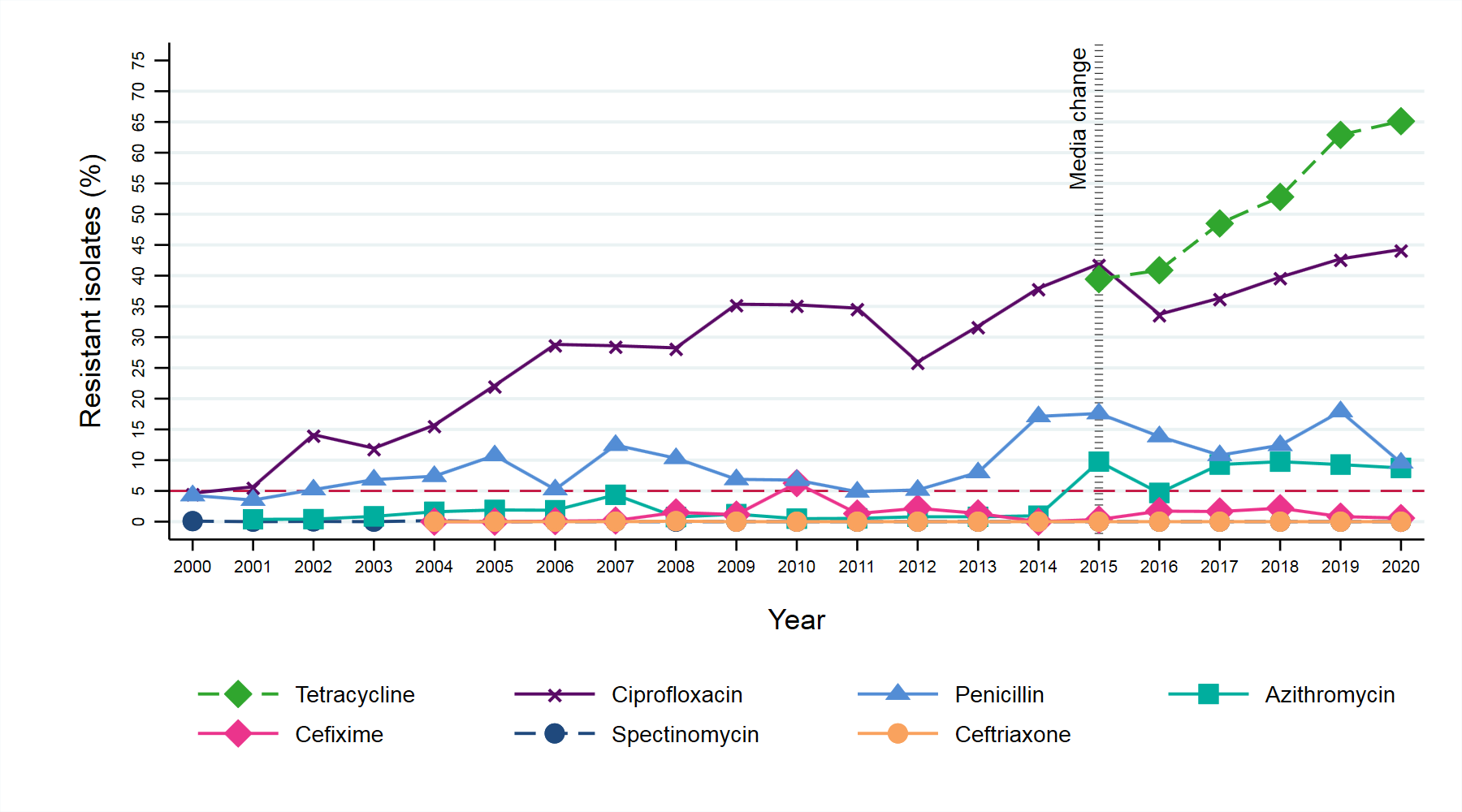 ESPAUR report 2020 – Chapter 2 Figure Annexe
[Speaker Notes: Accessibility text

Title: Graph showing the percentage of N. gonorrhoeae isolates in the GRASP sentinel surveillance system that were resistant to selected antimicrobials, England and Wales, 2000 to 2020

Description: The percentage of N. gonorrhoeae isolates resistant to ciprofloxacin, azithromycin and penicillin has increased from 2000 to 2020. The percentage of N. gonorrhoeae isolates resistant to ceftriaxone remained under 5% between 2004 and 2020 . From 2016 to 2020 the percentage resistance increased from 33.7% to 44.3% and 40.9% and 65.1% for ciprofloxacin and tetracycline, respectively.]
Box figure 2.1 Resistance to HCV direct-acting antiviral (DAA) from 2016 to 2020 in England, Wales and Northern Ireland
ESPAUR report 2020 – Chapter 2 Figure Annexe
[Speaker Notes: Accessibility text

Title: Graph showing the trend in percentage resistant to HCV direct-acting antiviral (DAA) from 2016 to 2020 in England, Wales and Northern Ireland.

Description: Amongst DAA-naïve individuals with subtype 1a infection, NS5A resistance prevalence was 11.1% in 2016, peaking in 2018 at 34.2% and reducing to 16.6% in 2020.Those whose treatment status was unknown had a similar trend to that of treatment naïve patients. For treatment experienced individuals NS5A resistance prevalence declined from 2016 to 2017 with a steady year on year increase from 27.0% to 56.2% in 2017 and 2019, respectively.]
Figure 2.10 Number and percentage of people notified with tuberculosis with initial drug resistance, England, 2000 to 2020
ESPAUR report 2020 – Chapter 2 Figure Annexe
[Speaker Notes: Accessibility text

Title: Graph showing Number and percentage of people notified with tuberculosis with initial drug resistance, England, 2000 to 2020. 

Description: Graph showing the number of people with tuberculosis resistant to isoniazid (without multidrug resistant tuberculosis (MDR-TB)) and with multidrug resistant/ rifampicin resistant tuberculosis (MDR/RR-TB). The number of people with isoniazid (without multidrug resistant tuberculosis (MDR-TB)) resistance is greater than that of MDR/RR TB. The number of people with isoniazid resistance without MDR-TB has generally decreased from 2011 onwards (157 in 2020). A similar trend has been seen in people with MDR/RR-TB (58 in 2020). The proportion of people with resistant to isoniazid without MDR-TB has had a general increasing trend from 2012 to 2020 (5.3% to 6.4%, respectively).]
Additional figures
Presentation title
18
Additional Figure 1 Acinetobacter spp. bacteraemia resistance to key antibiotics, England 2016 to 2020
ESPAUR report 2020 – Chapter 2 Figure Annexe
[Speaker Notes: Accessibility text

Title: Graph showing Antibiotic Susceptibility Test results for Acinetobacter spp. bacteraemia against key antibiotic agents by laboratories in England between 2016 and 2020

Description: Graph showing the number of Acinetobacter spp. bacteraemia reported by year in England between 2016 and 2020 and the number of reports with susceptibility testing and results to colistin, gentamicin and ciprofloxacin. The chart also shows the proportion resistant to the agents over the time period.

The number of Acinetobacter spp. bloodstream infections (BSI) reports showed a general increasing trend from 2016 to 2019, with a small decline in 2018, which subsequently declined from 2019 to 2020 with a lower number of reports than in 2016. 

Percentage resistant has increased for all key antimicrobials shown here from 2016 to 2020, except gentamicin. Colistin, reported an increase in resistance from 6% to 11.4% in 2016 to 2020, respectively. It should be noted numbers for reporting are very low for this antimicrobial with 35 reports tested for colistin resistance in 2020.]
Additional Figure 2 Enterobacter spp. bacteraemia resistance to key antimicrobials, England 2016 to 2020*
*Bacteraemia and susceptibility testing data is taken from the Communicable Disease Report (CDR) module of PHE's routine laboratory surveillance system SGSS.
ESPAUR report 2020 – Chapter 2 Figure Annexe
[Speaker Notes: Accessibility text

Title: Number of isolates of Enterobacter spp. bactereamia reported and the proportion resistant to the indicated antibiotics, England 2016 to 2020 

Description: Graph showing the number of Enterobacter spp. bacteraemia reported by year in England between 2016 and 2020 and the number of reports with susceptibility testing and results to different key antimicrobials. The chart also shows the proportion resistant to the agents over the time period.

There has been a year on year increase in the number of tested Enterobacter spp. bloodstream infections (BSI) reports. Generally there has been a decrease in resistance to each antibiotic from 2016 to 2020, with the exception of ciprofloxacin, meropenem and piperacillin-tazobactam, which have seen an increase. Enterobacter spp. BSI saw an increase in piperacillin/tazobactam resistance in 2016 to 2017 from 11.9% to 16.1%, respectively which has remained around this percentage for a further three years (16.3% in 2020). Ciprofloxacin resistance has fluctuated over the past five years peaking at 6.6% in 2018 and reducing to 4.9% in 2020.]
Additional Figure 3 Citrobacter spp. bacteraemia resistance to key antimicrobials, England 2016 to 2020*
* Bacteraemia and susceptibility testing data is taken from the Communicable Disease Report (CDR) module of PHE's routine laboratory surveillance system SGSS.
ESPAUR report 2020 – Chapter 2 Figure Annexe
[Speaker Notes: Accessibility text

Title: Number of isolates of Citrobacter spp. bactereamia reported and the proportion resistant to the indicated antibiotics, England 2016 to 2020 

Description: Graph showing the number of  Citrobacter  spp. bacteraemia reported by year in England between 2016 and 2020 and the number of reports with susceptibility testing and results to different key antimicrobials. The chart also shows the proportion resistant to the agents over the time period.

There has been a year on year increase in the number of tested Citrobacter spp. isolates. Generally there has been a general increasing trend in resistance to each antibiotic from 2016 to 2020, with the exception of cefotaxime and gentamicin, which have seen a decrease from 2016 to 2020. Meropenem, however, has remained at 0% with no resistance reported. Citrobacter spp. saw a year on year increase in piperacillin-tazobactam resistance from 2016 to 2020 of 3.7% to 8.4%, respectively. Ceftazidime resistance has similarly seen a general increase from 10.4% to 13.7% in 2016 and 2020, respectively. A sharp decrease in resistance to cefotaxime has been seen declining from 23.9% to 0% in 2016 and 2019, respectively, and remaining at 0% in 2020.]
Additional Figure 4 Serratia spp. bacteraemia resistance to key antimicrobials, England 2016 to 2020*
* Bacteraemia and susceptibility testing data is taken from the Communicable Disease Report (CDR) module of PHE's routine laboratory surveillance system SGSS.
ESPAUR report 2020 – Chapter 2 Figure Annexe
[Speaker Notes: Accessibility text

Title: Number of isolates of Serratia spp. bacteraemia reported and the proportion resistant to the indicated antibiotics, England 2016 to 2020 

Description: Graph showing the number of Serratia spp. bacteraemia reported by year in England between 2016 and 2020 and the number of reports with susceptibility testing and results to different key antimicrobials. The chart also shows the proportion resistant to the agents over the time period.

There has been a year on year increase in the number of tested Serratia spp. reports. Generally there has been a decreasing trend in resistance to each antibiotic from 2016 to 2020, with the exception of gentamicin, meropenem and piperacillin-tazobactam which have seen an increase from 2016 to 2020. Serratia spp. saw a general increase in piperacillin-tazobactam resistance from 2016 to 2020 of 6.2% to 8.2%, respectively.]
Additional Figure 5 Enterobacter spp; Serratia spp. and Citrobacter spp. bacteraemia rates, England 2016 to 2020*
* Data is taken from the Communicable Disease Report (CDR) module of PHE's routine laboratory surveillance system SGSS.
ESPAUR report 2020 – Chapter 2 Figure Annexe
[Speaker Notes: Accessibility text

Title: Enterobacter spp; Serratia spp and Citrobacter spp. bloodstream infections (BSI) incidence rate in England per 100,000 population from 2016 to 2020.

Description: Citrobacter spp. has increased from 1.8 per 100,000 in 2016 to 2.4 per 100,000 in 2020. Serratia spp. has increased from 1.7 per 100,000 in 2016 to 2.1 per 100,000 in 2020. Enterobacter spp. incidence had the largest increase and has gone from 3.2 to 4.1 per 100,000 in 2016 to 2020 respectively.]
Additional Figure 6 Morganella spp., Proteus spp. and Providencia spp. bacteraemia rates, England 2016 to 2020*
* Data is taken from the Communicable Disease Report (CDR) module of PHE's routine laboratory surveillance system SGSS.
ESPAUR report 2020 – Chapter 2 Figure Annexe
[Speaker Notes: Accessibility text

Title: Morganella spp; Proteus spp. and Providencia spp. bloodstream infections (BSI) incidence rate in England per 100,000 population from 2016 to 2020.

Description: Morganella spp. has remained stable at around a BSI rate of 1 per 100,000. Similarly, Providencia spp. has remained stable at around a BSI rate of <1 per 100,000 population (0.18 in 2011 to 0.27 in 2020). Proteus spp, on the other hand, an increasing rate of 5.7 to 6.2 per 100,000 population from 2016 to 2020, respectively.]
Additional Figure 7 Morganella spp. bacteraemia rates by age group; England, 2020*
* Data is taken from the Communicable Disease Report (CDR) module of PHE's routine laboratory surveillance system SGSS.
ESPAUR report 2020 – Chapter 2 Figure Annexe
[Speaker Notes: Accessibility text

Title: Morganella spp. bloodstream infections (BSI) rates per 100,000 population by age group (years) in England 2020

Description: Morganella spp. blood sample isolates rates are higher in the older age groups with an increasing trend from 45 to 64 years onwards. Overall the rates in males is higher than that seen in females. The >=75 years group had the highest rate of all age groups at 5.81 per 100,000 with 2.90 and 9.71 per 100,000 in males and females respectively. 

The rate of Morganella spp. BSI in under 1 years was 0.63 per 100,000. In this age group the rate of was higher in females at 0.97 per 100,000 and 0.31 per 100,000 in males. 

In age groups 1 to 4 years, 5-9 years, 10 to 14 years and 15 to 44 years the rate per 100,000 remained low.]
Additional Figure 8 Proteus spp. bacteraemia rates by age group, England 2020*
* Data is taken from the Communicable Disease Report (CDR) module of PHE's routine laboratory surveillance system SGSS.
ESPAUR report 2020 – Chapter 2 Figure Annexe
[Speaker Notes: Accessibility text

Title: Proteus spp. bloodstream infections (BSI) rates per 100,000 population by age group (years) in England 2020

Description: : Proteus spp. BSI rates per 100,000 are higher in the older age groups with an increasing trend from 15 to 44 years onwards. Overall the rates in males is higher than that seen in females. The “over 75 years” age group had the highest rate of all age groups at 43.9 per 100,000 with 70.6 and 24.0 per 100,000 in males and females, respectively. 

In all other age groups, the rate per 100,000 remained low.]
Additional Figure 9 Providencia spp. bacteraemia rates by age group; England 2020*
* Data is taken from the Communicable Disease Report (CDR) module of PHE's routine laboratory surveillance system SGSS.
ESPAUR report 2020 – Chapter 2 Figure Annexe
[Speaker Notes: Accessibility text

Title: Providencia spp. bloodstream infections (BSI) rates per 100,000 population in England by age group in 2020.

Description: : Providencia spp. BSI rates per 100,000 has an increasing trend from 15 to 44 years peaking at the >75 age group. Overall the rates in males is higher than that seen in females. The >=75 year age group had the highest rate of all age groups at 1.90 per 100,000 with 3.59 and 0.64 per 100,000 in males and females respectively.]
Additional Figure 10 Pseudomonas spp, Strenotrophomonas spp. and closely related organisms combined bacteraemia rates, England 2011 to 2020*
* Data is taken from the Communicable Disease Report (CDR) module of PHE's routine laboratory surveillance system SGSS.
ESPAUR report 2020 – Chapter 2 Figure Annexe
[Speaker Notes: Accessibility text

Title: Pseudomonas spp; Strenotrophomonas spp. and closely related organisms bloodstream infections (BSI) incidence rates per 100,000 population from England 2011 to 2020. 

Description: Graph overall shows a general increase in Pseudomonas spp. BSI rate per 100,000 population with a relative stability in Strenotrophomonas spp. and closely related organisms BSI rate  between 2011 and 2020.]
Additional Figure 11 Pseudomonas spp. bacteraemia rates by age group, England 2016 to 2020*
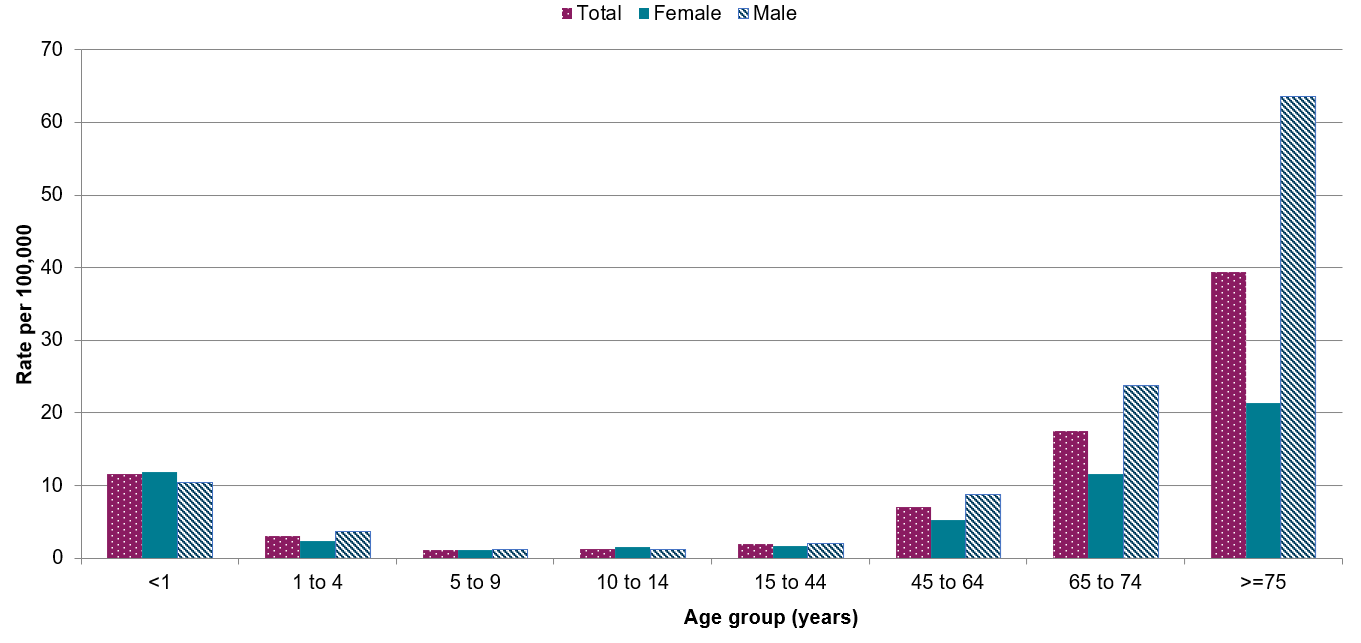 * Data is taken from the Communicable Disease Report (CDR) module of PHE's routine laboratory surveillance system SGSS.
ESPAUR report 2020 – Chapter 2 Figure Annexe
[Speaker Notes: Accessibility text

Title: Pseudomonas spp. bloodstream infections (BSI) rates per 100,000 population by age group.

Description: The BSI rates per 100,000 for Pseudomonas spp. are higher in the oldest age groups (65 to 74 and above 74 years) compared with younger age groups. The rate is highest in the over 75 years with a higher rate in males compared to female at 63.60 and 21.33 per 100,000 respectively. A higher BSI rate of 11.60 per 100,000 as seen in the under 1 year olds compared to other younger age groups ( 1 to 4yrs, 5 to 9yrs, 10 to 14yrs and 15 to 44 yrs).]
Additional Figure 12 Strenotrophomonas spp. bacteraemia rates by age group, England 2016 to 2020*
* Data is taken from the Communicable Disease Report (CDR) module of PHE's routine laboratory surveillance system SGSS.
ESPAUR report 2020 – Chapter 2 Figure Annexe
[Speaker Notes: Accessibility text

Title: Strenotrophomonas spp. bloodstream infections (BSI) rates per 100,000 habitants by age group.

Description: BSI rates per 100,000 are highest in <1 years age group at 2.67 per 100,000. In this age group the rate was higher in males compared to female with rates of 2.75 and 2.58, respectively. There is subsequent decline in rate with low rates in the age groups: 1 to 4 years, 5 to 9 years, 10 to 14 years and 15 to 44 years. In these age groups the rates are higher in females compared to males. There is an increase in rate in the those 45 years and above. In these older age groups the rate of BSI in males is higher compared to females.]